Grundfagskursus. Samfundsfag C-niveau eux.
Dag 2
Mål for læringsudbytte, taksonomier og undervisningsdifferentiering
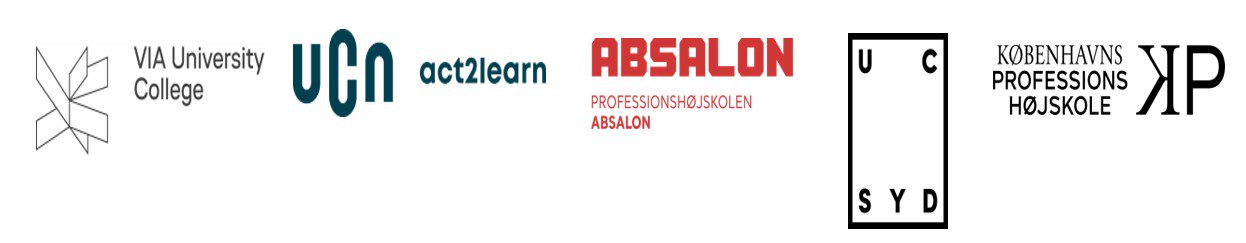 Mål for dagen er, at den bidrager til at deltagerne kan
formulere faglige mål på forskellige taksonomiske niveauer

planlægge undervisning, der rummer differentiering og understøtter elevernes læringsprogression
Brug af taksonomier i samfundsfag
Hvad er taksonomier?
Taksonomier er hierarkisk klassifikation

Taksonomier beskriver forskellige niveauer af beherskelse og forståelse

Taksonomier beskriver læringsudfordringers sværhedsgrader 
– fra det simple og lette til det komplekse og vanskelige
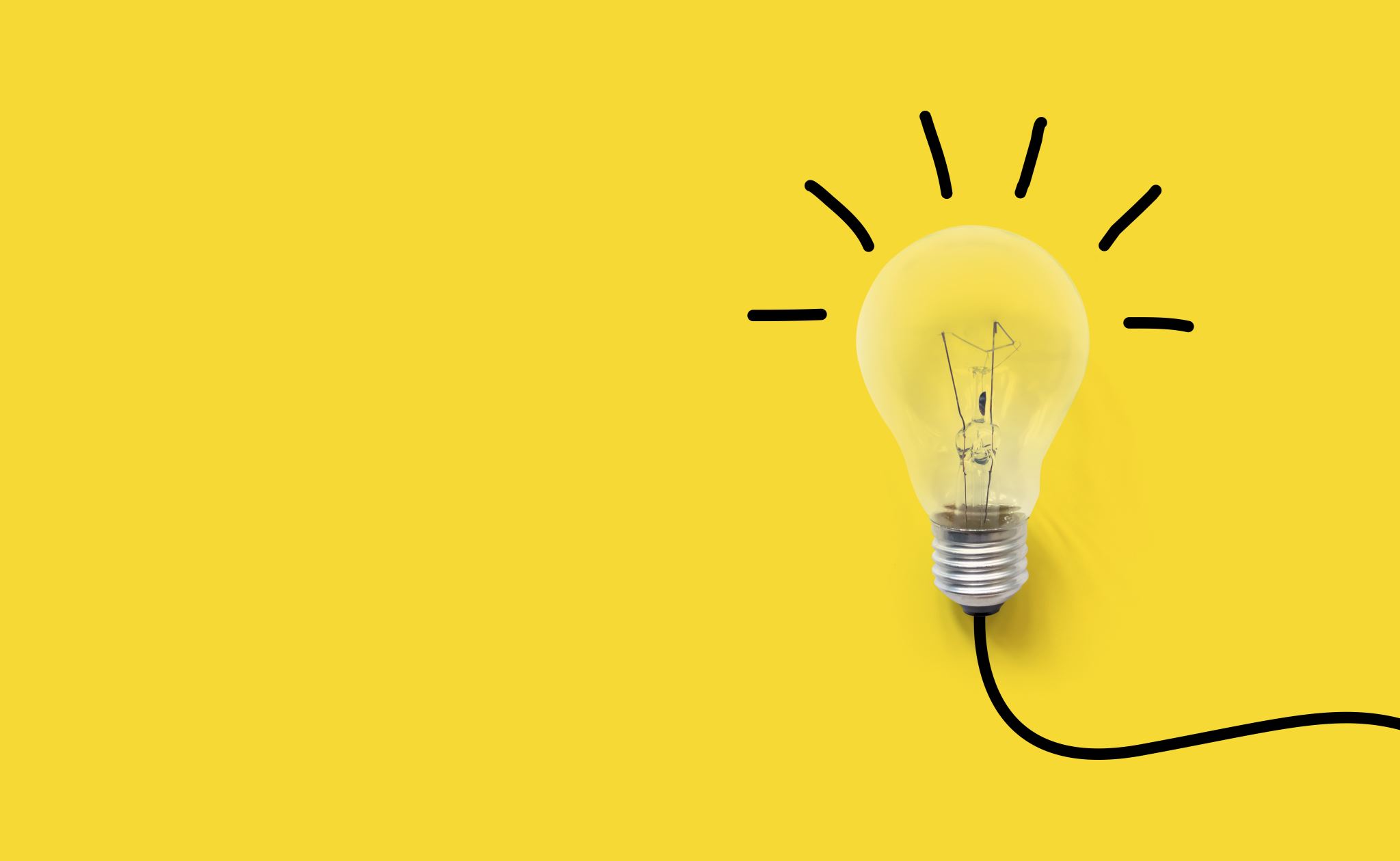 Sum to & to
Hvordan arbejder I med taksonomi? 

Strukturen er følgende: 
Tænk selv og skriv stikord ned (2 min.) 
Del med hinanden ( 1 min. pr. pers.)
Læringsintentionen formuleres i form af mål for viden, færdigheder og kompetencer
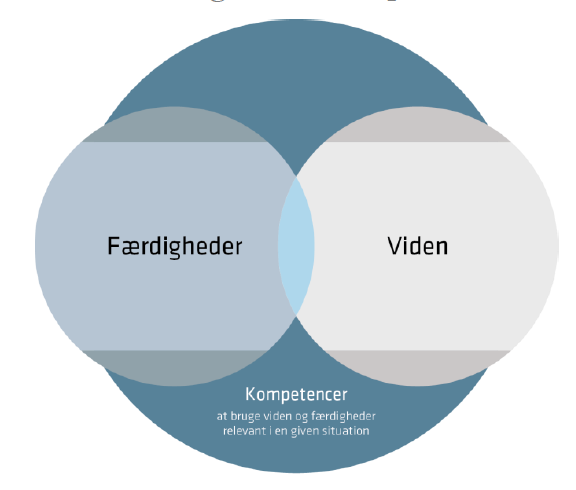 Viden omfatter både viden om et emne og forståelse, og omfatter både praktisk og teoretisk viden

Færdigheder er det, som man kan gøre eller udføre. De kan både være praktiske, kognitive, kreative og kommunikative færdigheder.

Kompetence er at kunne anvende viden og færdigheder relevant i en given kontekst med brug af dømmekraft, ansvarlighed og handlekraft
Blooms taksonomi – Benjamin Bloom (1956)
SOLO taksonomi – 
John Biggs (2007)
Undervisningstilrettelæggelse dvs. målformulering 
Læreprocesser, som understøtter opnåelse af mål
Vurdering af læringsudbyttet i forhold til mål
Udarbejde differentierede læringsaktiviteter
Udvikle differentierede succeskriterier 
Give eksplicit feedback på læringsudbytte og læreproces
En taksonomi der ofte anvendes i dansk, engelsk, samfundsfag
En taksonomi der ofte anvendes i matematik og naturfaglige fag
Blooms taksonomi (rev. af Lorin Anderson)
Til det komplekse
Skabe
Verber:
Designe Konstruere
Planlægge producere
Opfinde 
Udforme
Innovere
Formulere 
Udvikle
Vurdere
Verber:
Efterprøve Hypotisere
Kritiserer
Eksperimentere Bedømme
Teste argumentere
Analysere
Verber:
Sammenligne
Organisere
Dekonstruere
Eksperimentere
Finde
Påvise
Strukturere
Stille spørgsmål ved
Anvende
Verber:
Udvælge Demonstrere
Illustrere
Udføre
Bruge
Løse opgaver
 Dramatisere
Forstå
Verber:
Tolke
Sammenfatte
Udlede
Omskrive
Beskrive
Klassificere
 Eksemplificere
Relatere
Huske
Verber:
Genkende
Opliste
Beskrive
Identificere
Genkalde
Navngive
Lokaliser
Finde
Til det ukendte
Fra det simple
Fra det kendte
[Speaker Notes: Remembering: can the student recall or remember the information? – define, duplicate, list, memorize, recall, repeat, reproduce state
Understanding: can the student explain ideas or concepts? – classify, describe, discuss, explain, identify, locate, recognize, report, select, translate, paraphrase
Applying: can the student use the information in a new way? – choose, demonstrate, dramatize, employ, illustrate, interpret, operate, schedule, sketch, solve, use, write.
Analysing: can the student distinguish between the different parts? – appraise, compare, contrast, criticize, differentiate, discriminate, distinguish, examine, experiment, question, test.
Evaluating: can the student justify a stand or decision? – appraise, argue, defend, judge, select, support, value, evaluate
Creating: can the student create new product or point of view? – assemble, construct, create, design, develop, formulate, write.

Anderson, L. & D. Krathwohl (2001). A taxonomy for learning, teaching, and assessing: a revision of Bloom’s taxonomy of educational objectives. New York: Addison Wesley Longman, Inc..]
Blooms taksonomi –ofte brugt i samfundsfagTre niveauer af beherskelse og forståelse
beskrivende og redegørende niveau
fx redegøre for opfattelser, begivenheder, processer, sagsforhold

 undersøgende og analyserende niveau
fx analysere en tekst, en årsagssammenhæng, en struktur
fx sammenligne, kategorisere, fortolke

 diskuterende, vurderende og perspektiverende niveau
fx identificere forskelle og ligheder mellem positioner og interesser, 
fx vurdere argumentation og dokumentation
fx reflektere over konsekvenser og perspektiver
Fx skabe visualiseringer og modeller,
SOLO-taksonomien vedrører læringsintention og læringsudbytte
Structure of the Intended Learning Outcome (SILO)

Structure of the Observed Learning Outcome (SOLO)

Vi er optaget af forholdet mellem læringsintentionen og det læringsudbytte, som vi og eleverne kan iagttage
25-10-2021
SOLO-taksonomien beskriver niveauer i forståelse af sagsforhold
Ingen forståelse			- fx ved ikke hvad begrebet betyder
En enkelt forståelse		- fx kan definere begrebet
En flersidig forståelse		- fx kan beskrive flere træk ved fænomenet
Sammenhængsforståelse	- fx kan forklare, klassificere, analysere
Abstrakt forståelse		- fx kan forudsige, opstille antagelser, 						reflektere, generalisere
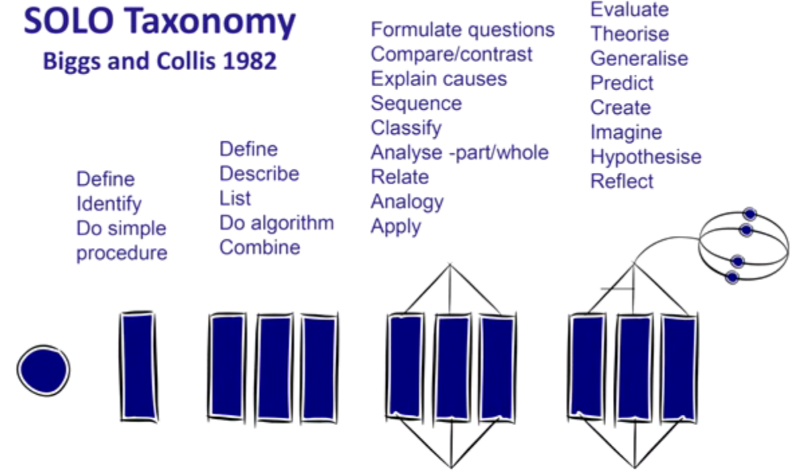 Præstrukturelt
multistrukturelt
Udvidet abstrakt
relationelt
unistrukturelt
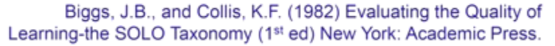 Verber på forskellige niveauer inspireret af SOLO
Taksonomier kan anvendes til at
udforme tydelige læringsmål, der kan beskrives med progression og understøtter læringsprogression

opstille kriterier for opnåelse af læringsmål, der kan vise skridt på vejen til fuld opnåelse af mål (succeskriterier) og inddrager eleverne i vurdering af læringsudbyttet

Udforme læringsaktiviteter og elevopgaver på forskellige niveauer så læringsudfordringen er passende for konkrete elever

vurdere elevers præstationer i forhold til læringsintentionen og give dem tydelig feedback
25-10-2021
Taksonomier anvendt til at beskrive
læringsmål på forskellige niveauer

uddannelser på forskellige niveauer

fag på forskellige niveauer
Taksonomier kan anvendes til at beskrive uddannelsesniveauer
EUD er niveau 4 i kvalifikationsrammen for livslang læring

Målene er beskrevet i de tre målkategorier: Viden, færdigheder og kompetencer

https://ufm.dk/uddannelse/anerkendelse-og-dokumentation/dokumentation/kvalifikationsrammer/niveauer-i-kvalifikationsrammen 
https://ufm.dk/uddannelse/anerkendelse-og-dokumentation/dokumentation/kvalifikationsrammer/niveauer-i-kvalifikationsrammen/niveau-4
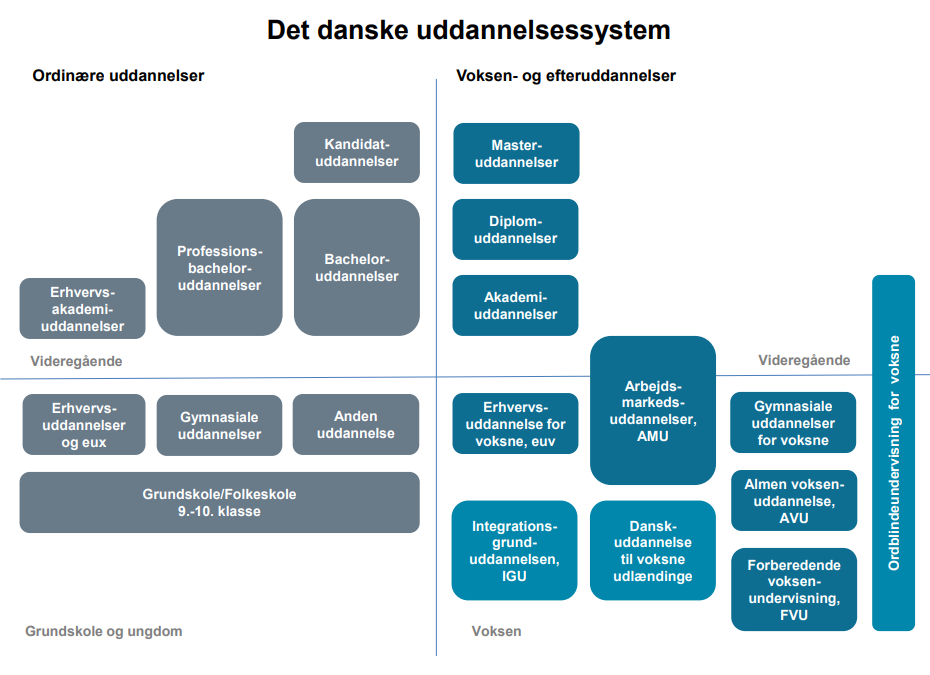 Mål for læringsudbytteniveau 4 i kvalifikationsrammen
Viden
Skal have viden om begreber, principper og processer inden for et erhvervs- eller fagområdes praksis eller i almene fag.
Skal have forståelse af sammenhænge mellem faglige problemer og samfundsmæssige/internationale forhold.
Færdigheder
Skal kunne vælge og anvende relevante redskaber, metoder, teknikker og materialer indenfor et erhvervs- eller fagområde.
Skal kunne identificere et praktisk og / eller teoretisk problem.
Skal kunne vurdere kvaliteten af eget og andres arbejde i forhold til en given standard.
Skal kunne anvende erhvervs- og fagområdets terminologi i kommunikationen med samarbejdspartnere og brugere.
25-10-2021
Mål for læringsudbytteniveau 4 i kvalifikationsrammen
Kompetencer
Skal kunne tage ansvar for arbejdsprocesser i normalt forudsigelige arbejds- eller studiesituationer.
Skal kunne planlægge og tage ansvar for egne og fælles arbejdsprocesser og resultater.
Skal kunne opsøge videreuddannelse og faglig udvikling i strukturerede læringsmiljøer.
25-10-2021
Niveauer i grundfag i eud fra F til C
https://www.ug.dk/efteruddannelse/niveauer-i-de-almene-fag
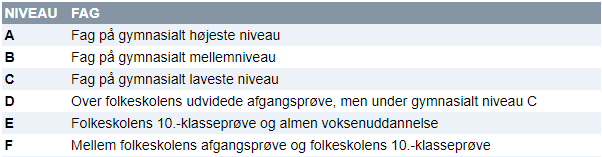 Samfundsfags mål på fagets forskellige niveauer
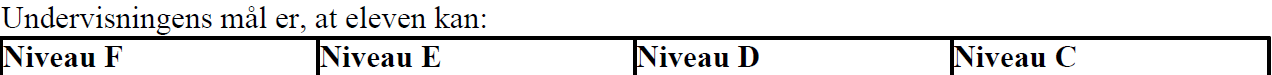 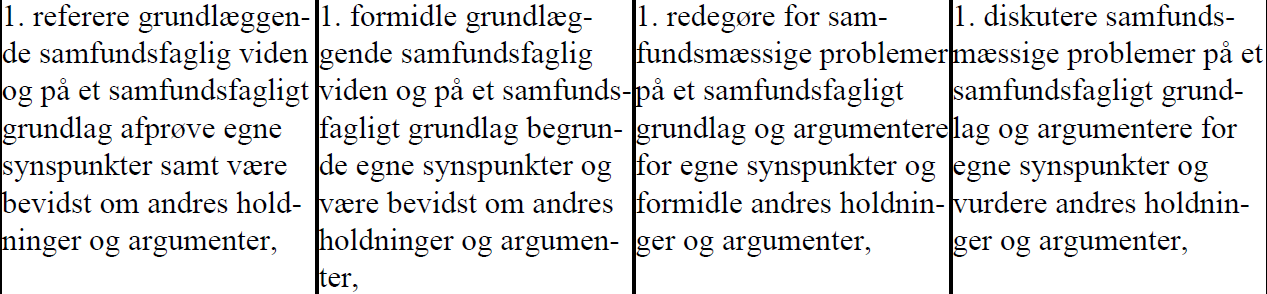 Taksonomier kan anvendes til at beskrive niveauer i et fag
C-niveau i Samfundsfag EUX

På  emu.dk er der givet en taksonomisk beskrivelse for grundfagenes faglige mål på tre niveauer for hver af de tre målkategorier (viden, færdigheder og kompetencer)

https://emu.dk/node/5296 
https://emu.dk/sites/default/files/2019-06/Taksonomisk_beskrivelsesramme_for_grundfag.pdf
Mål på tre niveauer (både SOLO-taksonomi og Bloom)
Vidensmål på tre niveauer
Kompleks viden – fx forklare, sammenligne, bedømme
Alsidig viden – fx redegøre, diskutere, demonstrere
Grundlæggende viden – fx referere, reproducere, betegne
Færdighedsmål på tre niveauer
Kompleks – ekspert, avanceret, fx eksperimentere og udvikle
Alsidig – øvet, rutineret, fx beherskelse, udarbejde, afprøve, begrunde
Grundlæggende – begynder, fx iagttage, efterligne, medvirke
Kompetencemål på tre niveauer
Kompleks – selvstændigt udvikle
Alsidig – selvstændigt handle i ukendte (men  normalt forudsigelige) situationer
Grundlæggende – handle i kendte situationer med grader af vejledning
Mål: Samfundsfag EUX – på niveau C
1. diskutere samfundsmæssige problemer på et samfundsfagligt grundlag og argumentere for egne synspunkter og vurdere andres holdninger og argumenter,

2. anvende viden og begreber om økonomiske sammenhænge til at forklare aktuelle samfundsøkonomiske prioriteringer og Danmarks placering i det internationale økonomiske samfund,

3. anvende viden og begreber om det politiske og økonomiske system i Danmark og reflektere over løsninger på samfundsmæssige problemer,
25-10-2021
Mål: Samfundsfag EUX – på niveau C
4. anvende viden og begreber om den teknologiske udvikling, samfundsudviklingen og socialiseringsmønstre til at diskutere samfundsmæssige problemer inden for eget uddannelsesområde.

5. indsamle og kritisk vurdere forskellige informationskilder, formulere samfundsfaglige spørgsmål og anvende forskellige materialetyper, til at dokumentere enkle, faglige sammenhænge.
25-10-2021
Læg mærke til verberne i målene for samfundsfag
1. diskutere samfundsmæssige problemer på et samfundsfagligt grundlag og argumentere for egne synspunkter og vurdere andres holdninger og argumenter
Diskussion kræver forholdsvis alsidig viden og skelnen mellem forskellige tilgange til de behandlede samfundsmæssige problemer
Argumentation for egne synspunkter kræver både henvisning til faktuelle forhold og egne værdier/holdninger
Vurdering af argumentation kræver både stillingtagen til gyldigheden af det faktuelle i argumentationen, til logisk konsistens og konsistens vedrørede værdier/holdninger
25-10-2021
Sværhedsgraden bestemmes ikke kun af verbet, men også at vidensindholdets kompleksitet
Fx
”eleven kan gøre rede for lovgivningsprocessen i det danske folketing”
”eleven kan gøre rede for lovgivningsprocessen i det danske folketing og institutionerne i EU.”

Begge mål efterspørger redegørelse for en proces, 
men vidensindholdets kompleksitet er på meget forskelligt niveau.
25-10-2021
Praktisk planlægning – til kl. 11.20
i sparringsgrupperne:
Arbejd videre med de udvalgte faglige mål fra kursusdag 1.

I skal omsætte det faglige mål fra fagbilaget til konkrete læringsmål i undervisningsforløbet
Læringsmålene skal formuleres på forskellige taksonomiske niveauer med henblik på at understøtte elevernes læringsprogression
Læringsmålene kan kobles til konkrete indholdsvalg og elevaktiviteter.
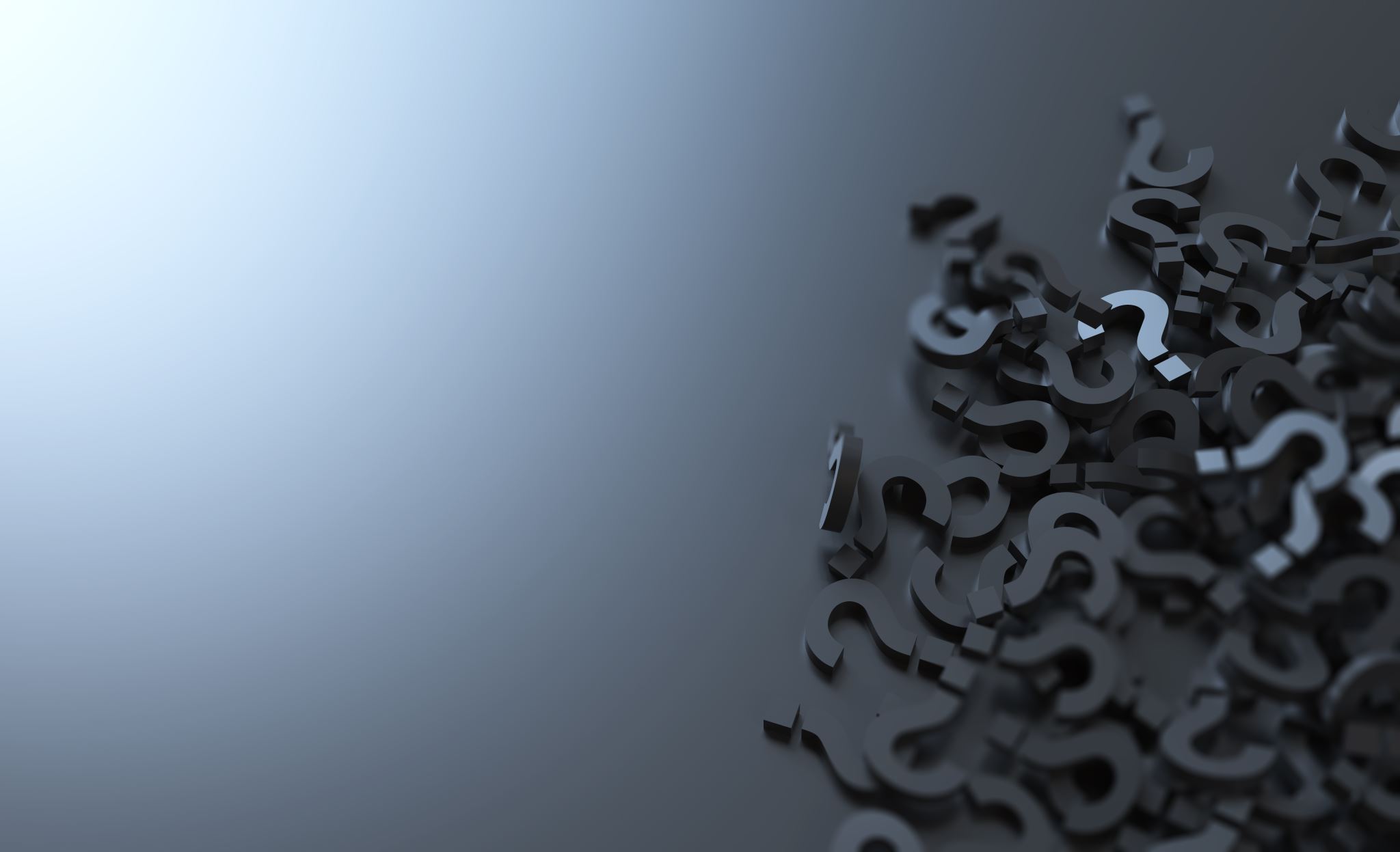 Opsamling på omsætning af læringsmål
Hvad er lige til og hvad er udfordrende?

Strukturen er følgende:
Tænk individuelt (1 min.)
Bordet rundt (1 min. pr. pers.)
FROKOSTTIL KL. 12.15Madbilletter kan bruges i kantinenBuffet
10/25/2021
Undervisningsdifferentiering i samfundsfag
25-10-2021
Styringsdokumenterne om undervisningsdifferentiering
Bekendtgørelse om erhvervsuddannelser

”§ 1. Stk. 2. Uddannelsen skal bidrage til udvikling af elevens erhvervsfaglige, studieforberedende og personlige kompetencer under hensyn til arbejdsmarkedets behov, faglig mobilitet og elevens behov på en sådan måde, at eleven bliver så dygtig som muligt.

§ 73. Undervisningen skal gennem undervisningsdifferentiering m.v. tage hensyn til den enkelte elevs faglige og personlige forudsætninger for at lære og skal være praksisrelateret for derved at styrke elevernes evne til at forbinde teori og praksis. I løbet af et uddannelsesforløb skal eleven møde forskellige undervisnings- og arbejdsformer, herunder sådanne der sigter mod at fremme lysten og evnen til fortsat læring i et livslangt perspektiv.
						(Bek nr 1619 af 27. dec. 2019)
Bekendtgørelse af lov om erhvervsuddannelser 

§ 28. Der skal ved undervisningens tilrettelæggelse tages hensyn til elevernes ønsker og tilstræbes den differentiering af undervisningen, som en hensyntagen til elevernes forudsætninger og interesser tilsiger. Eleverne skal kunne vælge undervisning på højere niveauer end de obligatoriske i de enkelte fag.                                                                                                                                                                                                             						
(LBK nr 1868 af 28 sep 2021 Bekendtgørelse af lov om erhvervsuddannelser)
25-10-2021
Definition
Undervisningsdifferentiering er et pædagogisk princip, om at tilpasse undervisningen efter elevernes forudsætninger og behov. 
Formålet er at skabe passende læringsudfordringer og gode læreprocesser for alle elever, så de oplever læringsprogression og bliver så dygtige, som de kan. 
Undervisningsdifferentiering er ikke det samme som elevdifferentiering, der er et organisatorisk princip, hvor eleverne inddeles i hold efter fagligt niveau.
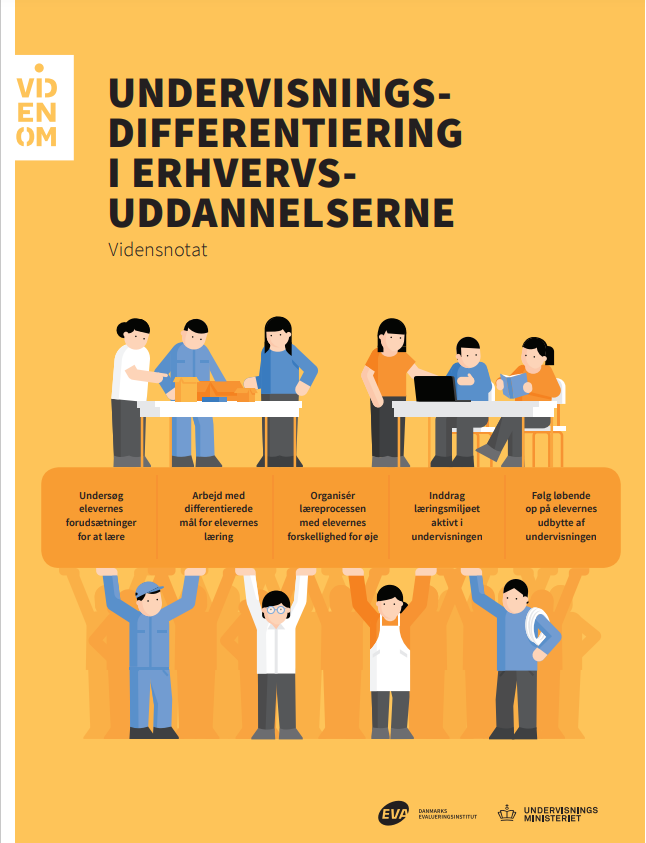 EVA 2018. Undervisningsdifferentiering i erhvervsuddannelserne Vidensnotat
34
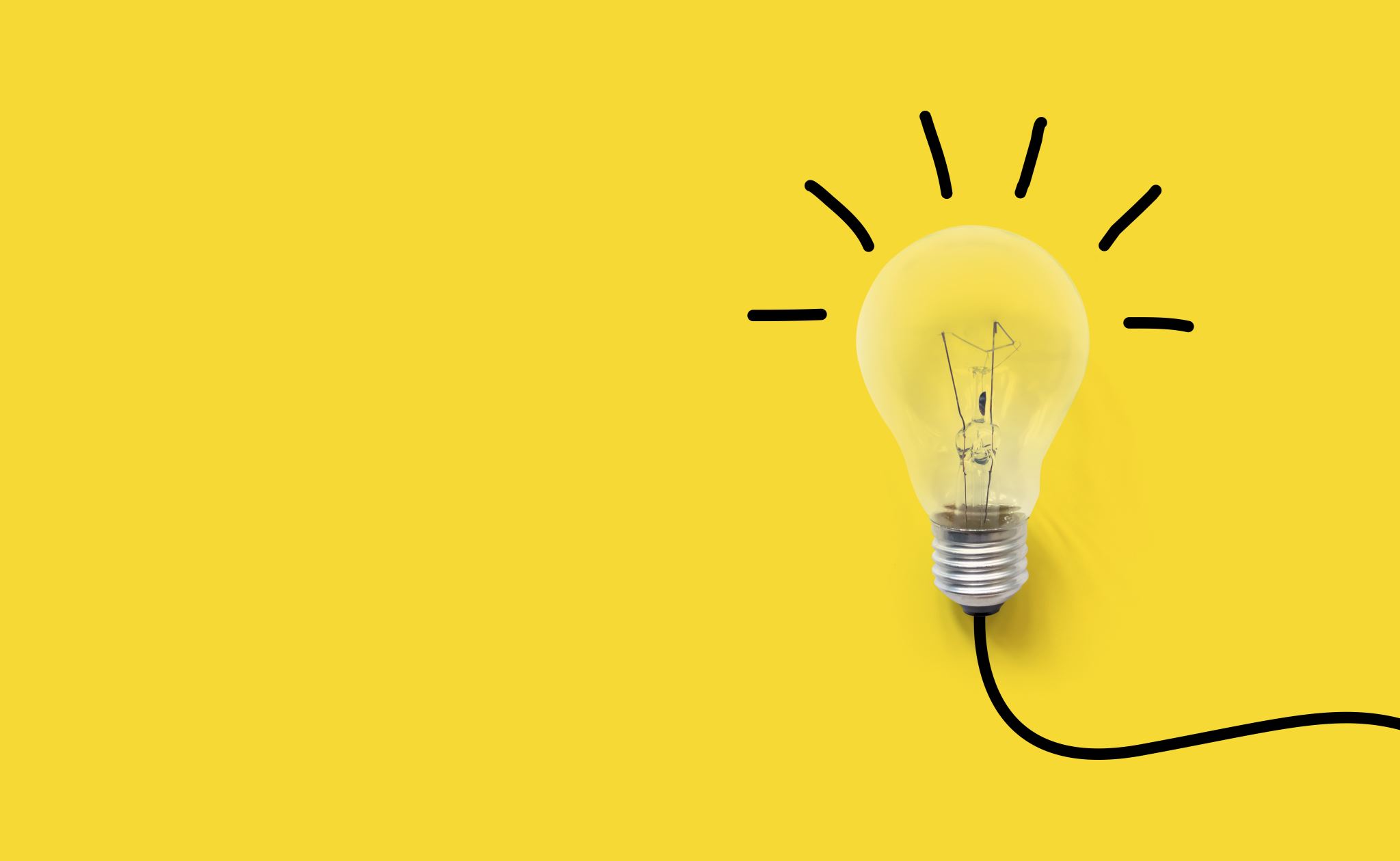 Sum to & to
Hvordan arbejder I med undervisnings-differentiering? 

Strukturen er følgende: 
Tænk selv og skriv stikord ned (1 min.) 
Del med hinanden ( 1 min. pr. pers.)
Undervisningen kan differentieres på mange måder
Undervisningen i samfundsfag i EUD tager udgangspunkt i fagbilagets fælles mål for elevernes læringsudbytte
Sigtet er, at alle elever når så langt de kan i opnåelse af de fælles mål
De fælles mål skal kunne nås på forskellige niveauer og ad forskellige veje

Selvom målene er fælles, kan der differentieres på andre måder:
Forskellig grad af understøttelse af elevernes læringsaktivitet - stilladsering
Forskellig kompleksitet vedr. den viden, der skal inddrages, og de opgaver, der skal løses
25-10-2021
Differentiering vedrørende mål: Formulere fælles læringsmål på forskellige niveauer
Hvis vi som undervisere skal understøtte progression og differentiering skal vi kunne omsætte fælles læringsmål til forskellige niveauer af målopfyldelse

Det er også forudsætning for, at vi bedømme elevernes præstationer på forskellige niveauer ud fra 7-trinsskalaen
Forskellige niveauer af målopfyldelse på den fælles læringsbane
FÆLLES LÆRINGSBANE
Udtømmende målopfyldelse
Minimalt acceptabel målopfyldelse
Undervisningsdiffentiere så den enkelte elevs læringsprogression understøttes
Passende læringsudfordringer for alle elever – den nærmeste udviklingszone
Alle elever får mulighed for at være i den zone, hvor de må yde deres bedste og trække på de læringsressourcer, der er mulige

Hvis eleven ikke har mulighed for at nå målene, selvom de gør deres bedste og trækker på de læringsressourcer, der er til rådighed for dem, er målene sat for højt, eller der er utilstrækkelig støtte til deres læring
Hvis eleverne uden videre kan nå målene uden at trække på de læringsressourcer, der er til rådighed, så er målene sat for lavt

Vær opmærksom på at alle elever møder udfordrende mål
Vigtig erfaring når vi skal omsætte fælles læringsmål
Når der skal formuleres læringsmål hjælper det meget, hvis sætningen begynder med 
”Eleven kan …”

Læringsmål konstrueres ved at koble en indholdskategori med et handleverbum
Brug handlingsorienterede begreber: Hvad skal eleven kunne med den viden og de færdigheder
Mål for læringsudbytte
Når mål for læringsudbytte er didaktisk konkrete rummer de en kombination af en indholdskategori og et verbum
Det gælder også for mål for viden og forståelse: Fx
”Eleven kan definere begrebet parlamentarisme”
”Eleven kan beskrive hvordan parlamentarisme praktiseres i Danmark”
”Eleven kan anvende begrebet parlamentarisme i en sammenligning af Danmarks og USA’s politiske system.”
”Eleven kan reflektere over, hvilken betydning parlamentarisme har i et demokratisk politisk system”.
25-10-2021
verbum
Indholdskategori
[Speaker Notes: Læg mærke til læringsmålets indholdskategori og læringsmålets verbum.
Verbummet viser hen til, hvilke aktiviteter eleverne skal engageres i.
Indholdskategorien viser hen til, hvilke emner, problemstilling og stof undervisningen skal omfatte.]
Læringsmålenes indholdskategori i samfundsfag
Vigtige fagbegreber
de skal kende dem, definere dem, anvende dem på forskellig måde
Sammenhængsforståelser
de skal kunne redegøre for sammenhænge, kunne anvende dem til at give forklaringer og vurdere konsekvenser
Metoder og teknikker
de skal kende dem, kunne vælge relevante og kunne anvende dem
Faktaviden
om sagsforhold, begivenheder, personer m.v.
Værdidiskussioner
kende og sammenligne positioner, kende argumenter for og imod positioner
Brug verber, der indeholder en handling- fx
Kan finde, redegøre for, beskrive, definere, nævne, formulere, give eksempler på
Kan referere, gengive, genkende, sammenfatte, fortælle
Kan anvende, skelne mellem, sammenligne, identificere, kategorisere, karakterisere, klassificere, modellere
Kan fortolke betydning af …, kan forklare sammenhæng mellem …, relatere, vurdere, diskutere, tage begrundet stilling til …, opstille plan, opstille løsningsforslag
Læringsmål skal omsættes til mål for konkrete forløb, aktiviteter og elever, der kan understøtte progression
Fx som
delmål
trin på vejen – kronologi
progression fra det enkle til det komplekse
Et færdighedsmål opdelt i delmålEleverne kan …
Læringsmål opdelt i trin – kronologiEleverne kan …
Læringsmål opdelt fra det enkle til de mere komplekse og kronologisk (Bloom og SOLO)
Læringsmål er frugtbare, hvis læringsudfordringen er passende
Om læringsudfordringen er passende vil afhænge af 

Hvor omfattende er den viden, som eleverne skal opnå?
Hvor kompleks er den viden?

Hvad skal de kunne med den viden?
Hvor kompleks er den kunnen, som eleverne skal opnå/være i besiddelse af?

Vi kan ikke nøjes med at fokusere på verberne, for den faglige sværhedsgrad bliver til i kombinationen af indholdets kompleksitet og verbets kompleksitet
25-10-2021
Refleksion og planlægning
Sparringsgrupperne arbejder videre med de udvalgte faglige mål 
– og som det er omsat i undervisningsforløbet.

I skal nu formulere forskellige niveauer af målopfyldelse med henblik på at understøtte undervisningsdifferentiering

Hvad vil være udtømmende målopfyldelse?			12
Hvad vil være mindst acceptabel grad af målopfyldelse?	02
Hvad vil være den gode middelgrad af målopfyldelse?	7
Elevernes læringsforudsætninger
Ved planlægning af et målstyret forløb må underviseren have viden om og/eller kvalificerede antagelser om elevernes forudsætninger for at nå målene

På det grundlag kan underviseren give passende læringsudfordringer til alle elever
Vurdering af elevernes læringsforudsætninger i planlægningsfasen
Summative vurderinger fra hidtidige forløb anvendes nu formativt
Kvalificerede antagelser
indhente viden om elevforudsætning gennem undervisningsaktiviteter

Svar på:
Hvad kan eleverne allerede - set i forhold til at nå læringsmålene?
Hvad vil være nyt for dem?
Hvilke læringsressourcer og -vanskeligheder opstår typisk?
Viden om elevernes læringsforudsætninger
Den viden kan være mere eller mindre velbegrundet 
Den kan være opnået i tidligere forløb
Hvis underviseren er usikker på elevernes eller nogle elevers forudsætninger kan der igangsættes mindre opgaver/aktiviteter som kort kan give læreren viden

Undgå stigmatiserende diagnosticering af elevforudsætninger
Skabe flere muligheder for læring, som eleverne kan gribe
Et relationelt og situationelt syn på læringsforudsætninger
De ressourcer og vanskeligheder i forhold til læring, der opstår for eleverne, er knyttet til den konkrete situation og de sociale relationer, som er til stede i undervisningsmiljøet

Konteksten – dens konkrete situationer og relationer – er medskaber af ressourcer og læringsvanskeligheder
Ressourcer og læringsvanskeligheder er ikke ensidigt noget eleven har eller ikke har, men noget der opstår for eleven i konteksten

Fokus på at skabe deltagelsesmuligheder i undervisningsmiljøet, der skaber forudsætninger for læring
Undervisningsdifferentiering gennem stilladsering
Fx Henriette Duchs model – inspireret af Wolfgang Klafki

Kan anvendes til at overveje hvordan elevernes læring, udvikling og trivsel kan understøttes
57
[Speaker Notes: I undervisningen er de fire faser sjældent rene i deres form og aldrig helt afgrænsede fra hinanden. Der er tale om flydende overgange med mange kombinationsmuligheder.  Modellen adskiller faserne for at gøre det overskueligt.
Intro – hvad skal der ske - opgaveformulering
Formidling – kernestof – kernebegreber - tilegnelse
Træning – eleverne træner stoffet - rodfæstelse
Anvendelse – transfer 
De fire faser kan ske med forskellige grad af lærerstyring eller deltagerstyring]
58
Brug skemaet til at planlægge undervisningsdifferentiering i dit forløb
Individuelt eller i relevante makkerpar

Planlæg konkrete handlinger, hvor du undervisningsdifferentierer med brug af taksonomier (20 minutter)
I hvilken/hvilke fase(r) skal der undervisningsdifferentieres?
Hvordan skal der undervisningsdifferentieres?

Præsenter din plan for holdet (2 minutter)
Refleksions- og afprøvningslog
Deltagerne arbejder videre med at besvare spørgsmålene i loggen.

(15 minutter)
25-10-2021
Referencer
Anderson, L. & D. Krathwohl (2001). A taxonomy for learning, teaching, and assessing: a revision of Bloom’s taxonomy of educational objectives. New York: Addison Wesley Longman, Inc..
Biggs, J.B. & Collis, K. F. (1982): Evaluating the Quality of Learning – the SOLO Taxonony (1st ed) New York: Academic Press.
Duch, H. S. (2012). Hvorfor er de t så svært at arbejde med undervisningsdifferentiering. Danske Professionshøjskoler, https://www.ucviden.dk/ws/portalfiles/portal/102604265/Hvorfor_er_det_s_sv_rt_Henriette_Duch04032012.pdf
Hiim, H. & Hippe, E. (2005): Didaktik for fag- og professionslærere. København: Gyldendal.
Klafki ,W. (2003): Dannelsesteori og didaktik – nye studier. Aarhus: Klim.
Jensen, L. D. & Østergren-Olsen, D. (2017): Læringsmålorienteret didaktik og dannelse. Frederikshavn: Dafolo.
25-10-2021